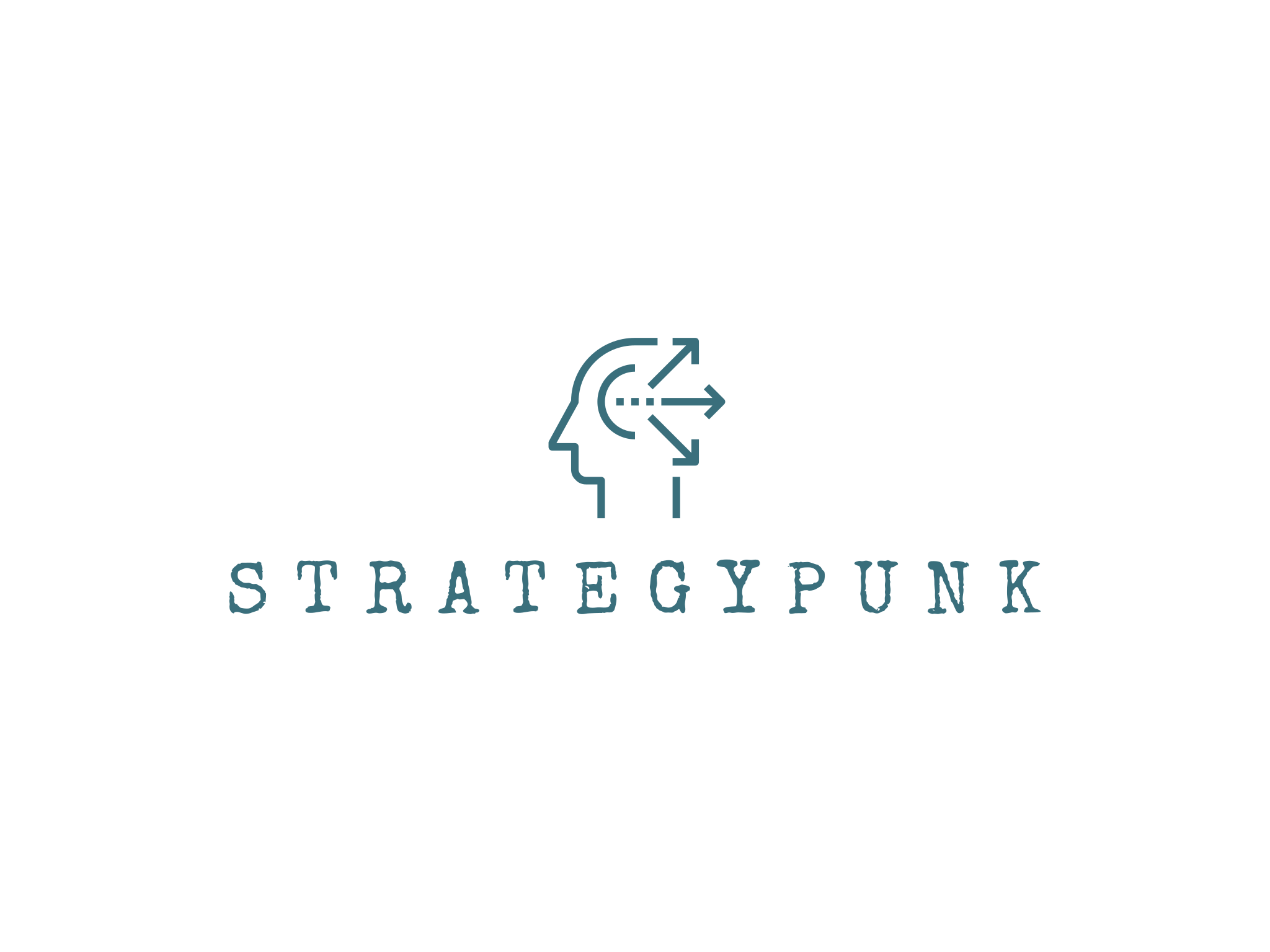 McKinsey 7-S Framework
Assessment of your organizational effectiveness
Structure
Placeholder Header
This is a placeholder text 
Insert your own description here
This is a placeholder text 
This is a placeholder text
Strategy
Systems
‘Hard’ Factors
Shared
Values
Style
Placeholder Header
This is a placeholder text 
Insert your own description here
This is a placeholder text 
This is a placeholder text
Skills
‘Soft’ Factors
Staff
www.strategypunk.com
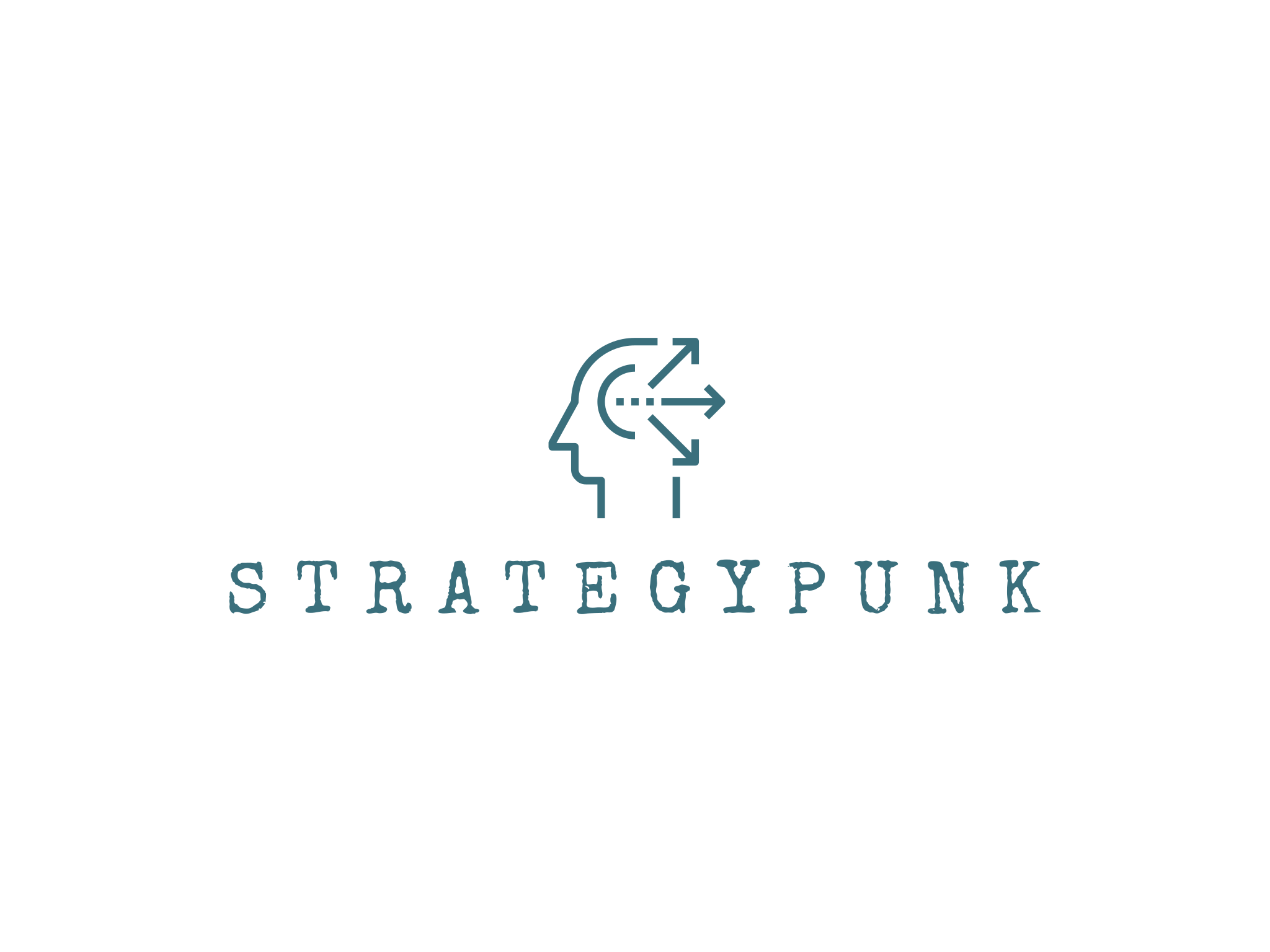 McKinsey 7-S Framework
The 7 success factors of a company
www.strategypunk.com
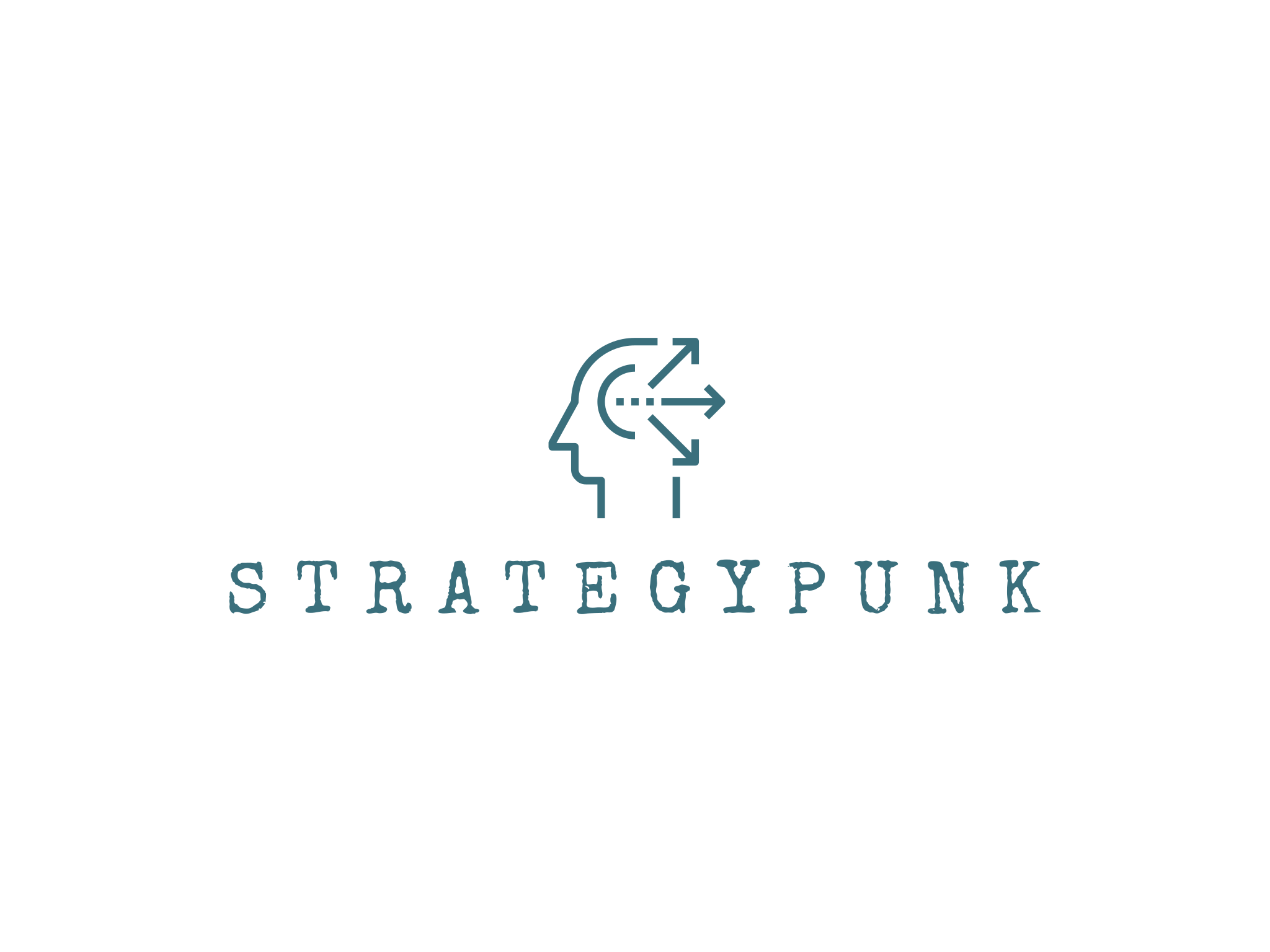 McKinsey 7-S Framework
Assessment of your organizational effectiveness
Legend
Structure
The ‘3 Hard S’
The ‘4 Soft S’
Strategy
Systems
Description
This is a placeholder, insert your text here
This is a placeholder, insert your text here
This is a placeholder, insert your text here
This is a placeholder, insert your text here
This is a placeholder, insert your text here
This is a placeholder, insert your text here
This is a placeholder, insert your text here
This is a placeholder, insert your text here
This is a placeholder, insert your text here
This is a placeholder, insert your text here
This is a placeholder, insert your text here
Shared
Values
Style
Skills
Staff
www.strategypunk.com
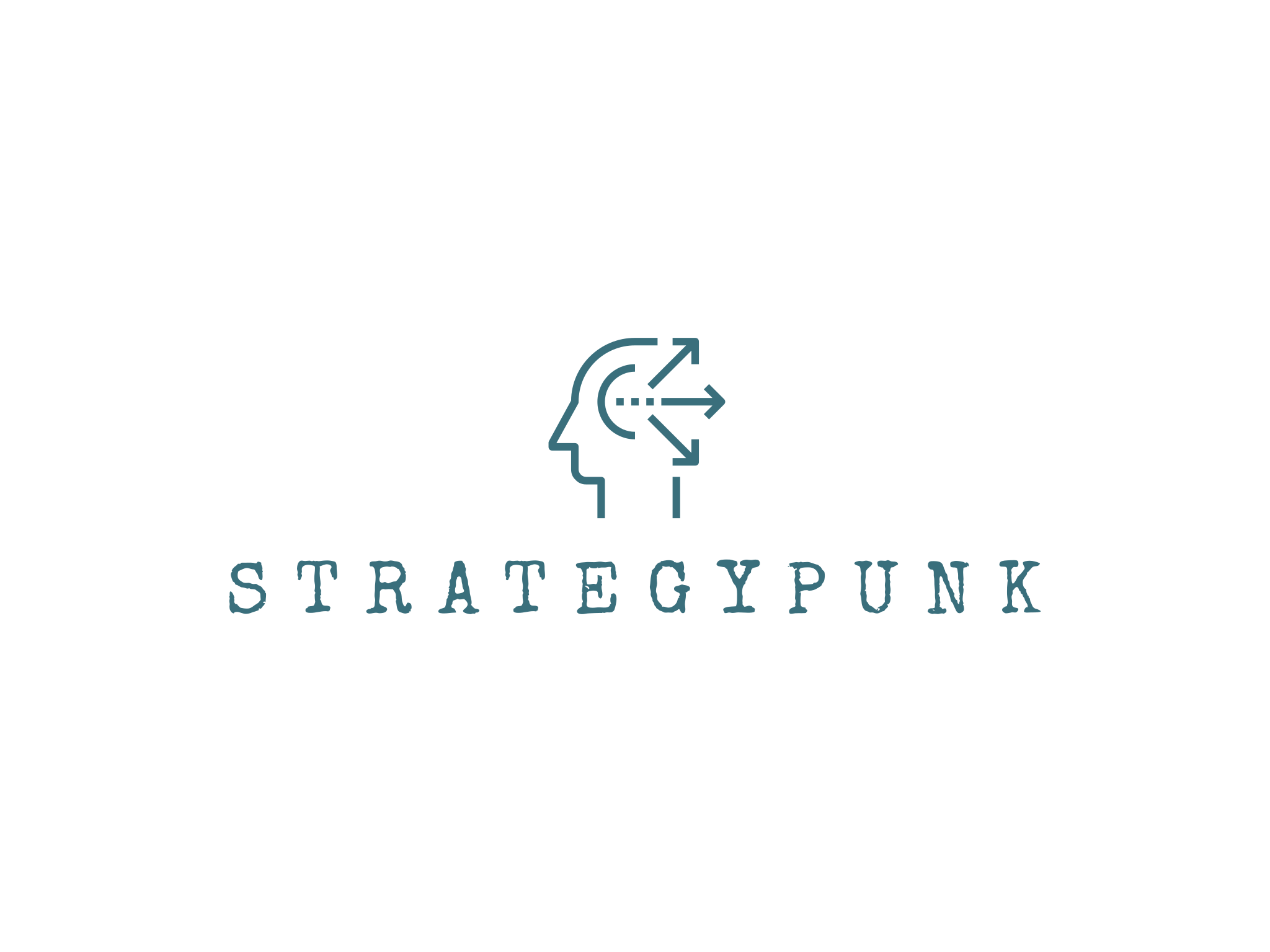 McKinsey 7-S Framework
Assessment of your organizational effectiveness
+ Pros
+ Pros

Cons
- Cons
Structure
+ Pros
+ Pros

Cons
- Cons
+ Pros
+ Pros

Cons
- Cons
Strategy
Systems
Shared
Values
+ Pros
+ Pros

Cons
- Cons
Style
Skills
+ Pros
+ Pros

Cons
- Cons
+ Pros
+ Pros

Cons
- Cons
Staff
+ Pros
+ Pros

Cons
- Cons
The ‘3 Hard S’
The ‘4 Soft S’
www.strategypunk.com
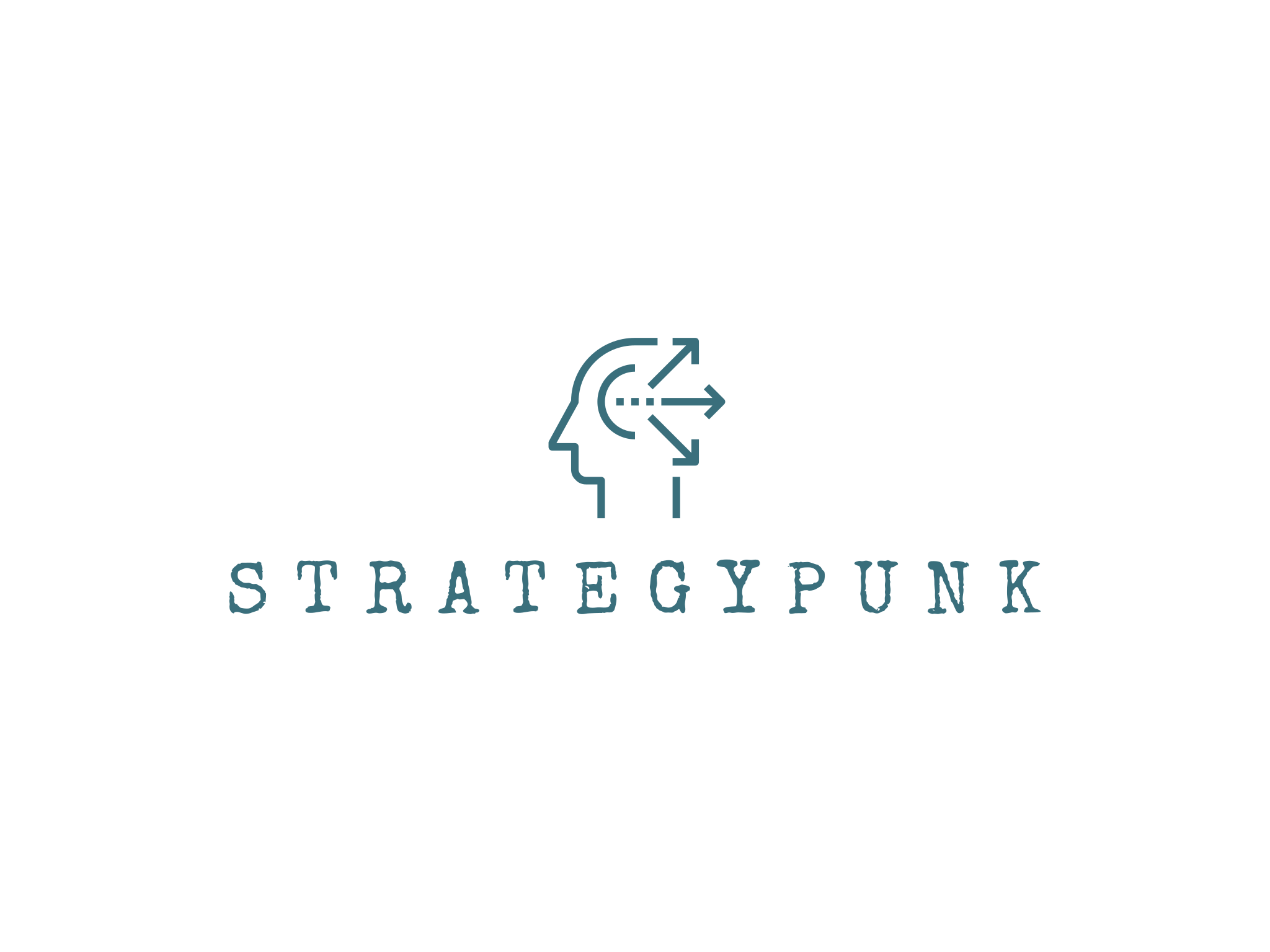 McKinsey 7-S Framework
The 7 success factors of a company
I
Strategy
Hard
factors
II
Structure
III
Systems
Soft
factors
IV
Skills
V
Staff
Style
VI
VII
Shared values
www.strategypunk.com